Département des Ardennes
Formation OASIS-OKAPI
Session 7 : OKAPI 2.0
Jeudi 7 novembre 2024
Accéder à OKAPI
Cliquez sur l’icône


Lors de la première connexion vos login et mot de passe seront demandés. 
La connexion sera ensuite automatique.
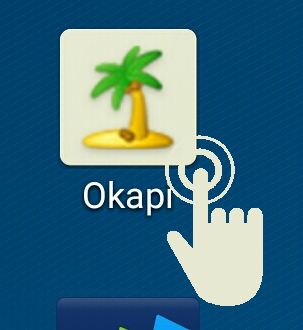 Accéder aux commandes
Cliquez sur l’icône
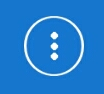 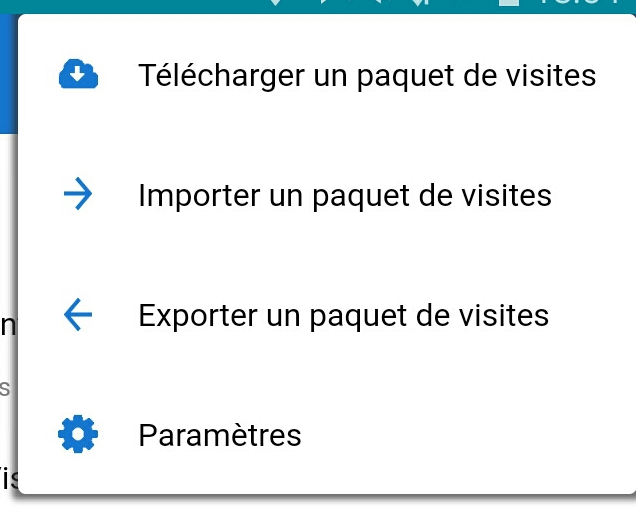 Télécharger des visites via la 4G
Importer des visites d’un fichier Kie 
depuis OASIS-WEB
Exporter des visites vers OASIS-WEB
Zone de paramétrage, 
accessible avec les droits Administrateur
Télécharger des visites
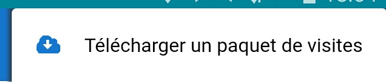 Commande
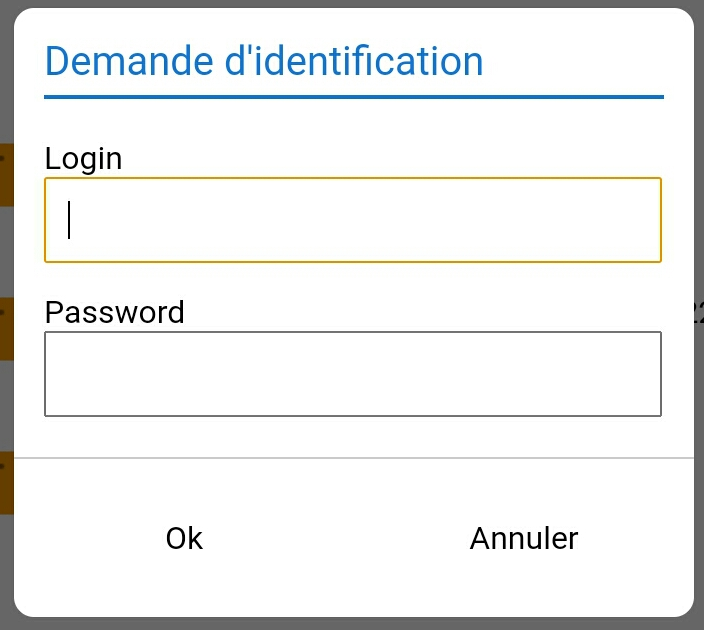 Identifiez-vous en entrant vos login et mot de passe
Une fois la synchronisation effectuée la liste des paquets téléchargeables apparaît
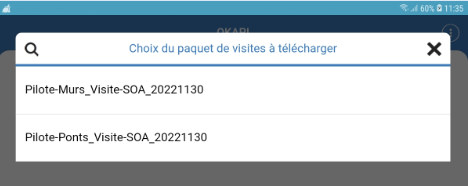 Les paquets de visites
Une fois terminé, tous les paquets de visites seront sur le bureau d’OKAPI
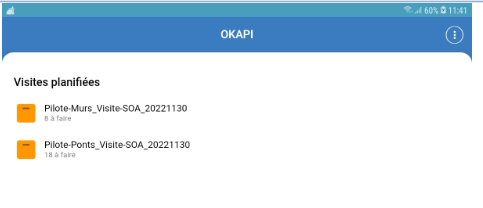 Les paquets de visites
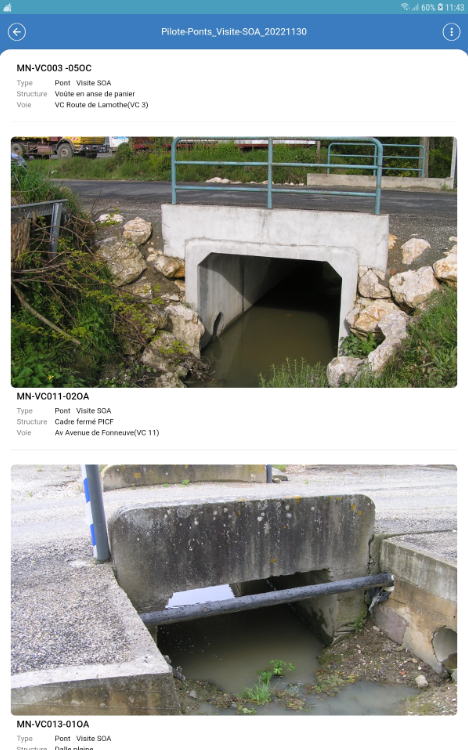 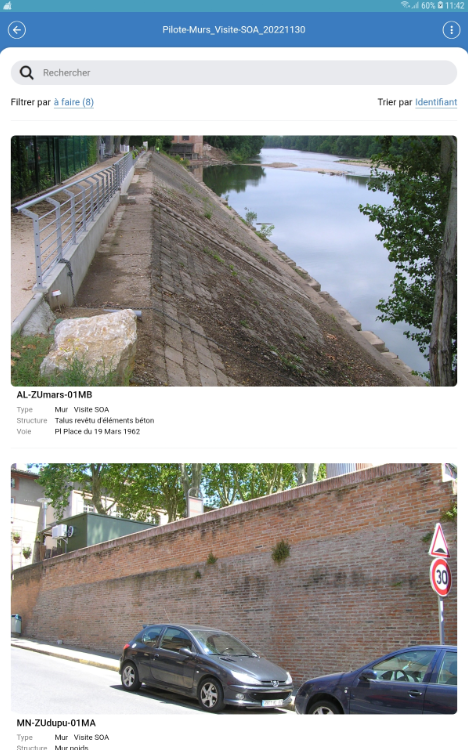 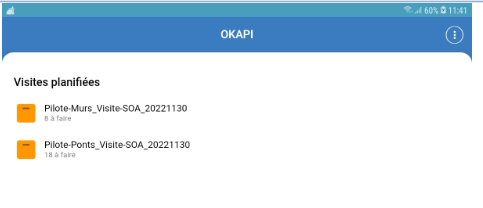 Cliquer sur le paquet de visites à réaliser (ouvrages du secteur concerné)
En cliquant sur le filtre :


on aura la liste des ouvrages du paquet de visites avec leur statut
OKAPI s'ouvrira sur les visites en cours
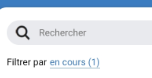 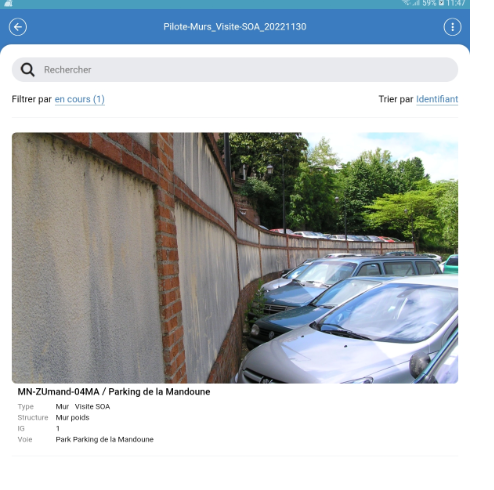 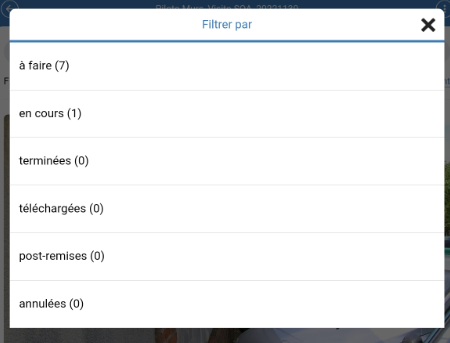 Ouvrir un paquet de visites
Exemple de fiche de visite
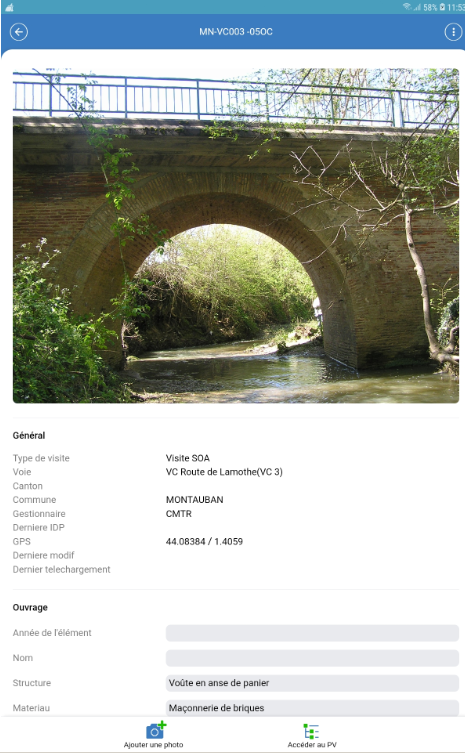 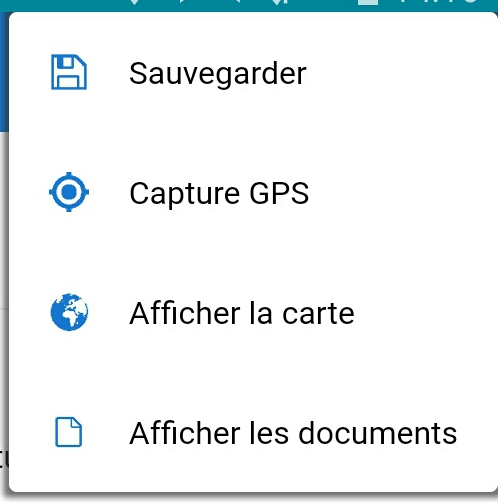 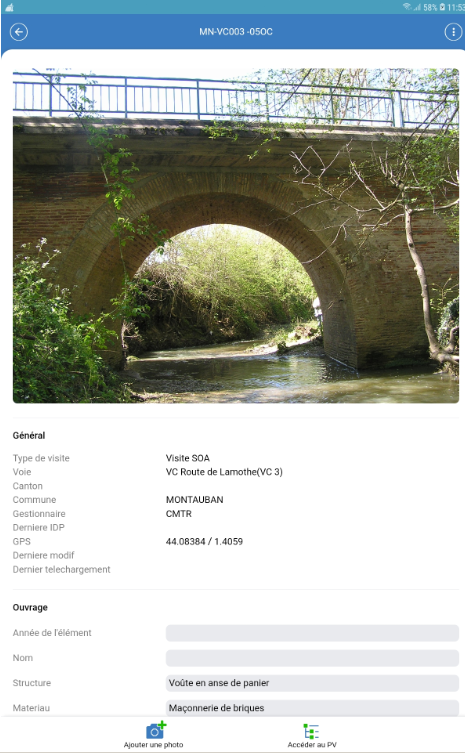 Prise de photo
Accès au plan de visite
Déroulé de la visite : Étape 1
Général Visite / Ouvrage
Déroulé de la visite : Étape 2
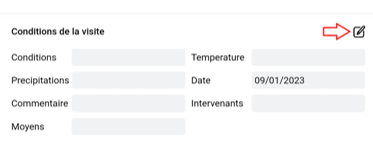 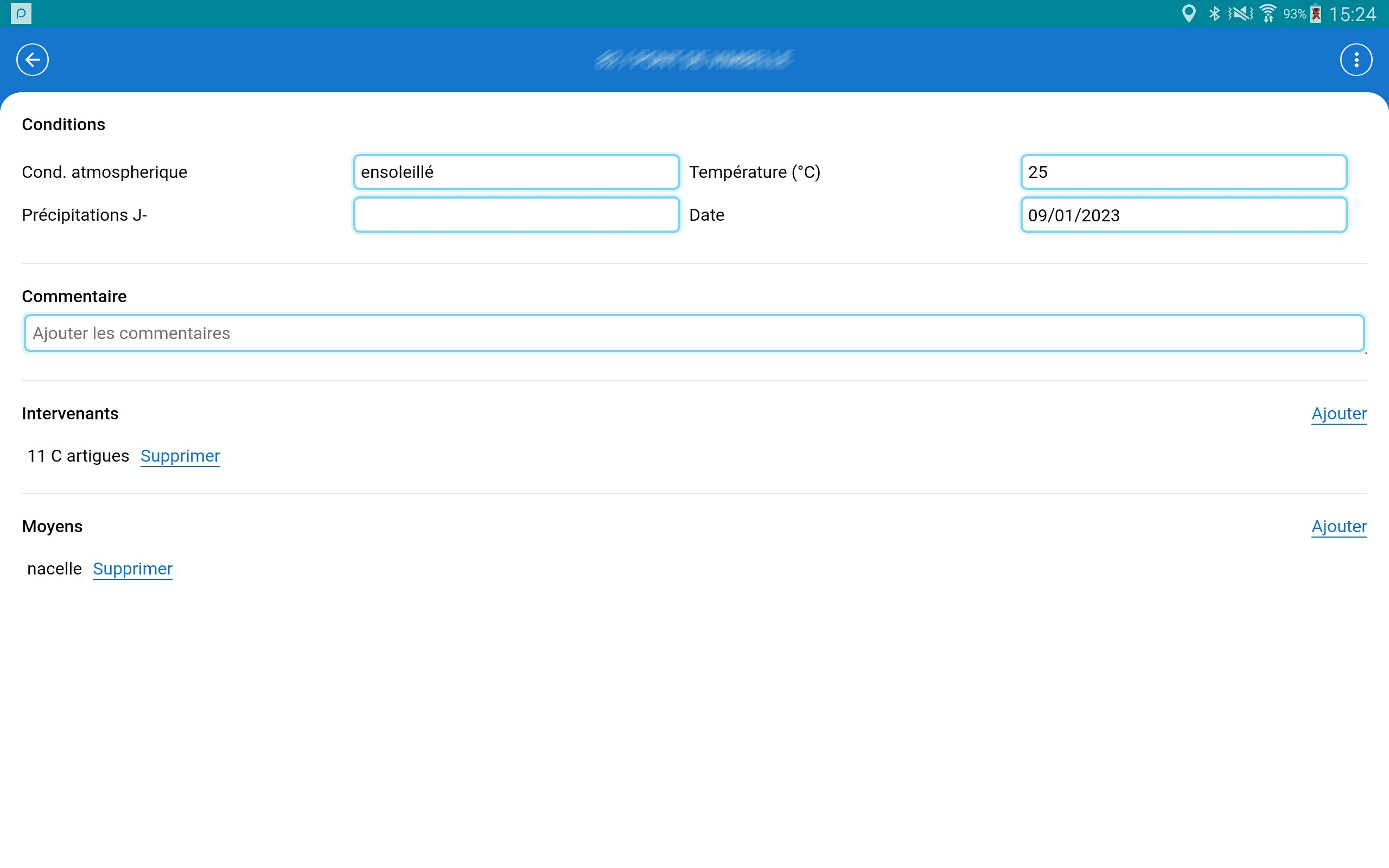 Conditions de la visite
Déroulé de la visite : Étape 3
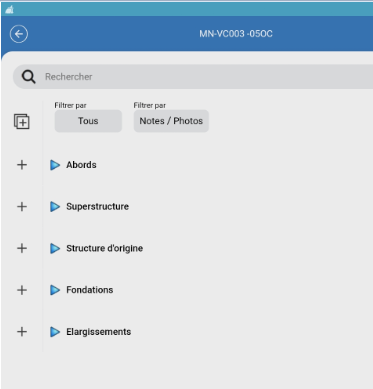 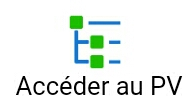 Important !
Chaque élément doit être renseigné.
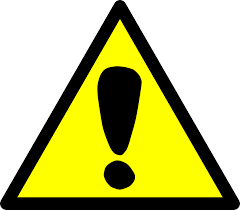 Le PV de visite
Déroulé de la visite : Étape 4
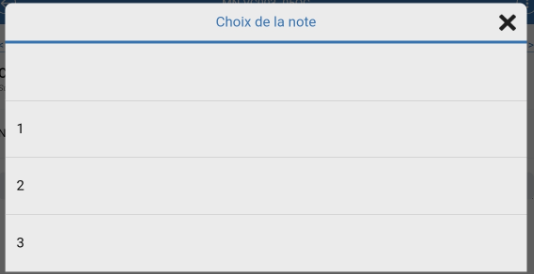 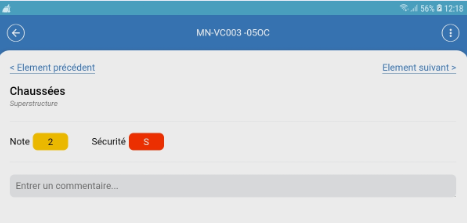 Important !
Il reprend surtout la plus mauvaise note rencontrée.
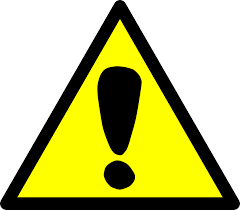 Notation des éléments visités
Déroulé de la visite : Étape 5
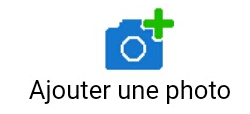 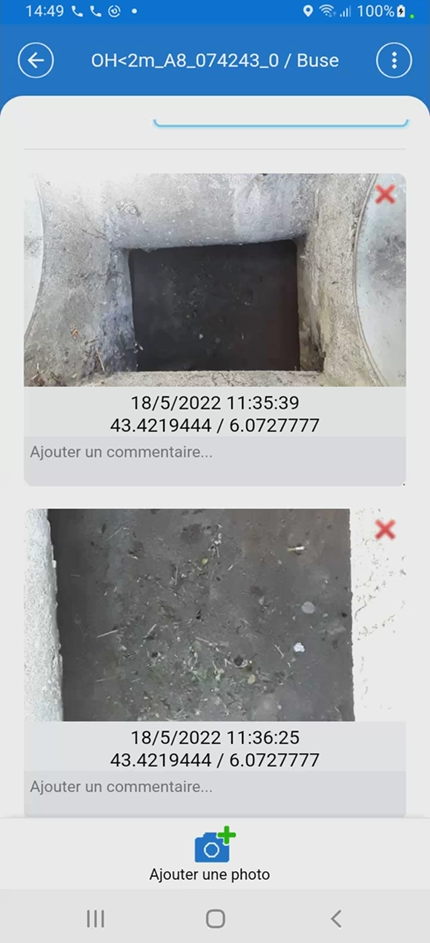 Important ! Prendre obligatoirement une photo des désordres  pour une meilleure compréhension de la note
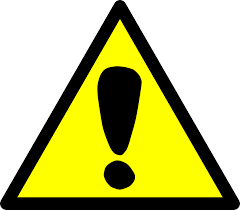 Ajouter des photos
Déroulé de la visite : Étape 6
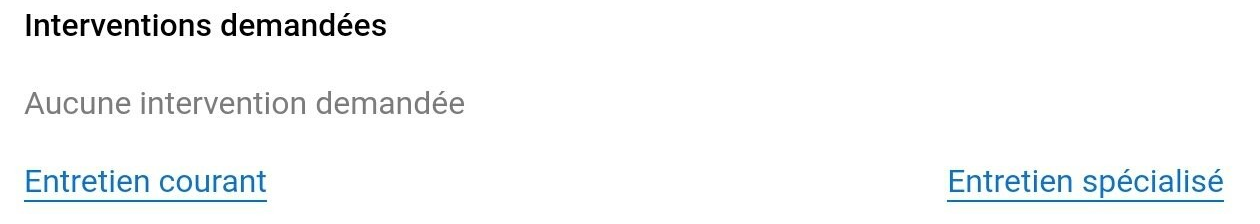 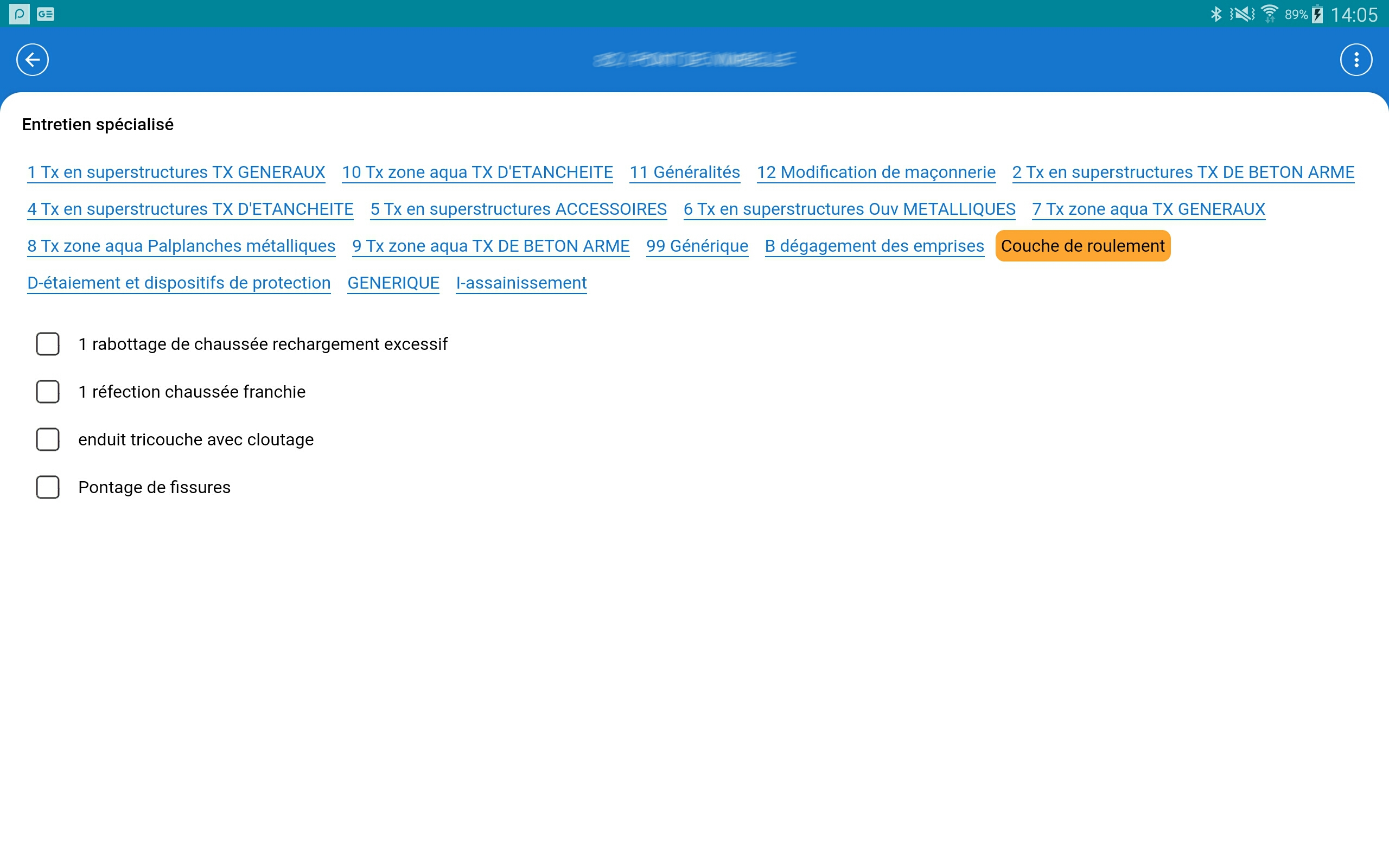 Prescription des visites